The All-Capital $1000+ Tournament
Saturday, June 4, 2011
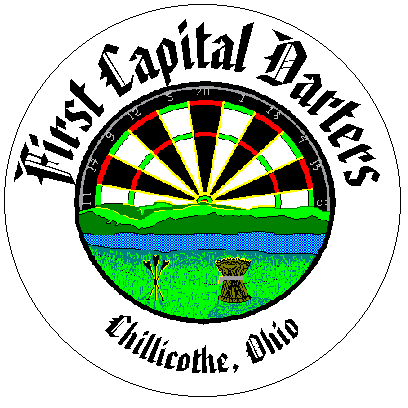 Come on down and see us at:
Semifinal losers will play for 3rd place!
Stooges Bar
Doors open at 11am; Darts fly at Noon!
$12 Entry Fee for Singles
$10 Entry Fee for all other events
932 Noe Bixby Road
Columbus, OH  43232
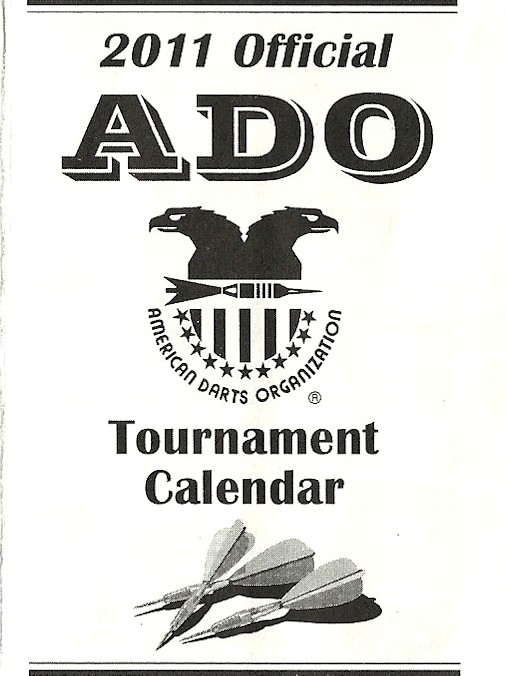 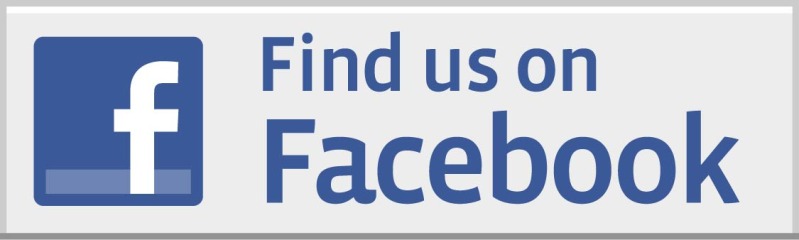 http://www.facebook.com/columbusdartersassociation